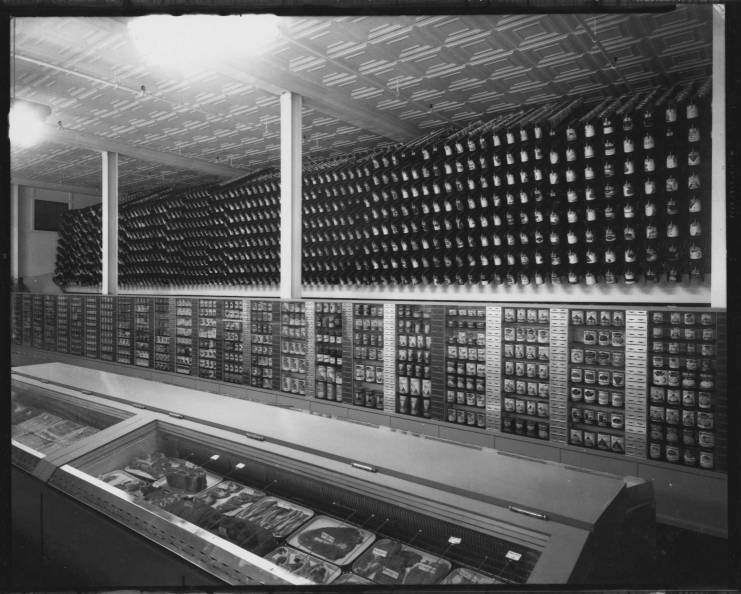 CICS 110: Lecture 12
Slides: Kobi Falus
Edited: Cole A. Reilly
Today: List/Dictionary Comprehensions, Ternary Operator!
Looping Patterns
Mapping/Filtering
List Comprehensions
What are they, how do they help?
Ternary Operator
What is it?
Set Comprehension
What is it, how is it different from a list comprehension?
Learning Goals
Announcements
Participation 6 due Thursday
Quiz 7 due Thursday
Lab on Friday
HW4 DUE TODAY
Office hours today from 9-11:30pm
https://umass-amherst.zoom.us/j/95380935979
And there are even more!
Python Data Types
Sequence
Numeric
*Values in sets are unchangeable, but items can be added/removed
**Dicts ordered as of python 3.7
Looping Patterns
Tools to simplify common looping tasks
A Common Task
Some of the most common tasks for loops are called Mapping and Filtering

Understanding them will let you easily solve problems like:
For each food at blue wall, get the restaurant that sells it.
Get all foods at blue wall that cost less than 8 dollars?
Get the restaurants at blue wall that sell food for less than 8 dollars?
Mapping
Make a new collection all at once using some operation
What is Mapping?
Mapping: To apply a specific operation to every element in a collection, to produce a new collection

Examples: 
For each number in a list, get that number squared
For each string in a list, get that string uppercase
For each float in a list, round it to the nearest whole number
Mapping
Let’s map each number in a list to that number squared

Notice, the code to the right applies to every number in nums
nums = list(range(1, 11))
result = []
for num in nums:
    result.append(num * num)
print(result)
Mapping
Let’s map each string in a list to that string uppercase

Notice, the code to the right applies to every string in strs
strs = ["hello", "and", "bye"]
result = []
for s in strs:
    result.append(s.upper())
print(result)
Mapping Similarities
These pieces of code are very similar. They both:
Start with 2 lists:
A List to Map
An Empty List
Loop through the list to map
Inside the loop, they always append to the empty list
nums = list(range(1, 11))
result = []
for num in nums:
    result.append(num * num)
print(result)
strs = ["hello", "and", "bye"]
result = []
for s in strs:
    result.append(s.upper())
print(result)
Mapping Similarities
These pieces of code are very similar. They both:
Start with 2 lists:
A List to Map
An Empty List
Loop through the list to map
Inside the loop, they always append to the empty list
nums = list(range(1, 11))
result = []
for num in nums:
    result.append(num * num)
print(result)
strs = ["hello", "and", "bye"]
result = []
for s in strs:
    result.append(s.upper())
print(result)
Mapping Similarities
These pieces of code are very similar. They both:
Start with 2 lists:
A List to Map
An Empty List
Loop through the list to map
Inside the loop, they always append to the empty list
nums = list(range(1, 11))
result = []
for num in nums:
    result.append(num * num)
print(result)
strs = ["hello", "and", "bye"]
result = []
for s in strs:
    result.append(s.upper())
print(result)
Mapping Similarities
These pieces of code are very similar. They both:
Start with 2 lists:
A List to Map
An Empty List
Loop through the list to map
Inside the loop, they always append to the empty list
nums = list(range(1, 11))
result = []
for num in nums:
    result.append(num * num)
print(result)
strs = ["hello", "and", "bye"]
result = []
for s in strs:
    result.append(s.upper())
print(result)
Mapping Similarities
This is a common pattern for loops.

So, python has an easier way to write these
nums = list(range(1, 11))
result = []
for num in nums:
    result.append(num * num)
print(result)
strs = ["hello", "and", "bye"]
result = []
for s in strs:
    result.append(s.upper())
print(result)
Mapping w/ Comprehensions
A Pythonic way to simplify mapping
Disclaimer
Comprehensions only exist in Python
We are covering them because:
Great for practicing looping
Great for exploring looping patterns (Mapping/Filtering)
Useful when making a program in python

Compared to Loops and If statements, this content will likely not translate to other programing languages.
Mapping with a List Comprehension
The code to the right is a mapping with a for loop

Below is a mapping with a list comprehension

Let’s deconstruct the parts of a list comprehension
nums = list(range(1, 11))
result = []
for num in nums:
    result.append(num * num)
print(result)
nums = list(range(1, 11))
result = [num * num for num in nums]
print(result)
Mapping with a List Comprehension
How does it work?
1. Starts with a collection
2. Loops through each element in the collection
3. Applies an operation
4. Stores all the results in a list
nums = list(range(1, 11))
result = [num * num for num in nums]
print(result)
For Loop for Comparison
nums = list(range(1, 11))
result = []
for num in nums:
    result.append(num * num)
print(result)
Mapping with a List Comprehension
How does it work?
1. Starts with a collection
2. Loops through each element in the collection
3. Applies an operation
4. Stores all the results in a list
nums = list(range(1, 11))
result = [num * num for num in nums]
print(result)
For Loop for Comparison
nums = list(range(1, 11))
result = []
for num in nums:
    result.append(num * num)
print(result)
Mapping with a List Comprehension
How does it work?
1. Starts with a collection
2. Loops through each element in the collection
3. Applies an operation
4. Stores all the results in a list
nums = list(range(1, 11))
result = [num * num for num in nums]
print(result)
For Loop for Comparison
nums = list(range(1, 11))
result = []
for num in nums:
    result.append(num * num)
print(result)
Mapping with a List Comprehension
How does it work?
1. Starts with a collection
2. Loops through each element in the collection
3. Applies an operation
4. Stores all the results in a list
nums = list(range(1, 11))
result = [num * num for num in nums]
print(result)
For Loop for Comparison
nums = list(range(1, 11))
result = []
for num in nums:
    result.append(num * num)
print(result)
Mapping with a List Comprehension
How does it work?
1. Starts with a collection
2. Loops through each element in the collection
3. Applies an operation
4. Stores all the results in a list
nums = list(range(1, 11))
result = [num * num for num in nums]
print(result)
For Loop for Comparison
nums = list(range(1, 11))
result = []
for num in nums:
    result.append(num * num)
print(result)
Mapping with a List Comprehension
A list comprehension doesn’t need to:
Make an empty list
Call append
Have a full for loop
Less Code:
Less room for error
Easier to debug
nums = list(range(1, 11))
result = [num * num for num in nums]
print(result)
For Loop for Comparison
nums = list(range(1, 11))
result = []
for num in nums:
    result.append(num * num)
print(result)
Practice
Map a list of words to be all uppercase
Create a List of words
Use a list comprehension to make all the words uppercase
Hint:
nums = list(range(1, 11))
result = [num * num for num in nums]
print(result)
For Loop for Comparison
nums = list(range(1, 11))
result = []
for num in nums:
    result.append(num * num)
print(result)
x = "hello"
x.upper() # HELLO
Filtering
Selectively moving elements from one collection to another
What is Filtering?
Filtering: To check every element in a collection, and then put all the elements that passed the check into a new collection

Examples: 
Find all the even numbers in the list
Find all the string of length 5 or more in a list
Find all the prices in a list that are less than 8$
Filtering
Let’s filter each number in a list to get only the even numbers

Notice, the code loops through every item, but only appends the ones that pass the check: if num % 2 == 0:
nums = list(range(1, 11))
result = []
for num in nums:
    if num % 2 == 0:
        result.append(num)
print(result)
Filtering
Let’s filter the string list to get the strings that are longer than 2 letters

Notice, the code loops through every item, but only appends the ones that pass the check: if len(s) > 2:
strs = ["hello", "&", "bye"]
result = []
for s in strs:
    if len(s) > 2:
        result.append(s)
print(result)
Filtering
nums = list(range(1, 11))
result = []
for num in nums:
    if num % 2 == 0:
        result.append(num)
print(result)
These 2 pieces of code are similar:
A list to Filter
An empty list
A for loop
An if in the for loop
An append in the if
strs = ["hello", "&", "bye"]
result = []
for s in strs:
    if len(s) > 2:
        result.append(s)
print(result)
Filtering
nums = list(range(1, 11))
result = []
for num in nums:
    if num % 2 == 0:
        result.append(num)
print(result)
These 2 pieces of code are similar:
A list to Filter
An empty list
A for loop
An if in the for loop
An append in the if
strs = ["hello", "&", "bye"]
result = []
for s in strs:
    if len(s) > 2:
        result.append(s)
print(result)
Filtering
nums = list(range(1, 11))
result = []
for num in nums:
    if num % 2 == 0:
        result.append(num)
print(result)
These 2 pieces of code are similar:
A list to Filter
An empty list
A for loop
An if in the for loop
An append in the if
strs = ["hello", "&", "bye"]
result = []
for s in strs:
    if len(s) > 2:
        result.append(s)
print(result)
Filtering
nums = list(range(1, 11))
result = []
for num in nums:
    if num % 2 == 0:
        result.append(num)
print(result)
These 2 pieces of code are similar:
A list to Filter
An empty list
A for loop
An if in the for loop
An append in the if
strs = ["hello", "&", "bye"]
result = []
for s in strs:
    if len(s) > 2:
        result.append(s)
print(result)
Filtering
nums = list(range(1, 11))
result = []
for num in nums:
    if num % 2 == 0:
        result.append(num)
print(result)
These 2 pieces of code are similar:
A list to Filter
An empty list
A for loop
An if in the for loop
An append in the if
strs = ["hello", "&", "bye"]
result = []
for s in strs:
    if len(s) > 2:
        result.append(s)
print(result)
Filtering
nums = list(range(1, 11))
result = []
for num in nums:
    if num % 2 == 0:
        result.append(num)
print(result)
These 2 pieces of code are similar:
A list to Filter
An empty list
A for loop
An if in the for loop
An append in the if
strs = ["hello", "&", "bye"]
result = []
for s in strs:
    if len(s) > 2:
        result.append(s)
print(result)
Filtering
nums = list(range(1, 11))
result = []
for num in nums:
    if num % 2 == 0:
        result.append(num)
print(result)
Is there an easier way to filter?

Yes, list comprehensions can do this too!
strs = ["hello", "&", "bye"]
result = []
for s in strs:
    if len(s) > 2:
        result.append(s)
print(result)
Filtering Comprehensions
Comprehension to filter a collection
Mapping with a List Comprehension
The code to the right is filtering with a for loop

Below is filtering with a list comprehension

Let’s see how adding a filter changed the list comprehension
nums = list(range(1, 11))
result = []
for num in nums:
    if num % 2 == 0:
        result.append(num)
print(result)
nums = list(range(1, 11))
result = [num for num in nums if num % 2 == 0]
print(result)
Filtering
nums = list(range(1, 11))
result = [num for num in nums if num%2 == 0]
print(result)
Compared to a regular mapping list comprehension, this has an added if statement

If this condition is true, the element is added to the resulting list
For Loop for Comparison
nums = list(range(1, 11))
result = []
for num in nums:
    if num % 2 == 0:
        result.append(num)
print(result)
Practice
nums = list(range(1, 11))
result = [num for num in nums if num%2 == 0]
print(result)
Filter a list of words to get all words that have more than 2 letters
Create a List of words
Use a list comprehension to only get words with more than 2 letters
Hint:
For Loop for Comparison
nums = list(range(1, 11))
result = []
for num in nums:
    if num % 2 == 0:
        result.append(num)
print(result)
x = "Hello"
len(x) # 5
Mapping and Filtering
Combining both into a single comprehension
Mapping and Filtering
We’ve seen code to map and filter with a list comprehension

Let’s combine the two ideas to map and filter in 1 list comprehension
nums = list(range(1, 11))
result = [num * num for num in nums]
print(result)
nums = list(range(1, 11))
result = [num for num in nums if num%2 == 0]
print(result)
Mapping and Filtering
Here’s a list comprehension to square all even numbers in a list



You can see the operation and the conditional are both visible in the list comprehension
nums = list(range(1, 11))
result = [num * num for num in nums if num % 2 == 0]
print(result)
Mapping and Filtering
The general form of a list comprehension is:


Operation: The Operation for Mapping
Item: Each Item in the iterable
Iterable: The Collection that this is being applied to
Condition: The condition for filtering (not necessary)
result = [operation for item in iterable if condition]
Practice
Write a List comprehensions to:
Get the lengths of all words in a list that have a length more than 3
Round all floats (to nearest int) in a list that are bigger than 3
Hint:
x = 3.14
y = 4.71
round(x) # 3
round(y) # 5
result = [operation for item in iterable if condition]
Ternary Operator
Another python shortcut to simplify common code
Common Error
The general form of a list comprehension is:

But, sometimes people write the following by mistake:


VSCode Will give us the error “Expecting else”
It thinks we are using the Ternary Operator
result = [operation for item in iterable if condition]
result = [operation if condition for item in iterable]
Ternary Operator
The Ternary operator is a way of expressing a conditional in 1 line

It will return val1 if the condition is true, otherwise it will return val2
result = val1 if condition else val2
Ternary Operator
A Ternary will return val1 if the condition is true, otherwise it will return val2

Here’s an example of getting the string “Odd” or “Even” for if a number is odd or even
result = val1 if condition else val2
res = "Odd" if num % 2 == 1 else "Even"
Ternary Operator
Here’s an example of getting the string “Odd” or “Even” for if a number is odd or even
Ternary Operator
Here’s an example of getting the string “Odd” or “Even” for if a number is odd or even
num = 2
res = "Odd" if num % 2 == 1 else "Even"
print(res) # Even
num = 3
res = "Odd" if num % 2 == 1 else "Even"
print(res) # Odd
Ternary Operator
Looking at the list comprehension that gave us the error before

It thinks that the “operation if condition” is the start of a ternary, and expects for an else to appear to complete the it

If you want to have the operation be a ternary, you can write it like this:
result = [operation if condition for item in iterable]
result = val1 if condition else val2
result = [val1 if condition else val2 for item in iterable]
Set Comprehensions
List comprehensions but unordered and unique elements
Set Comprehensions
Other than List comprehensions, you can also make Set comprehensions



This keeps the uniqueness property of sets, so despite not having a filter there are less values in the output compared to the input (10 in, 5 out)
my_list = list(range(1, 11))
set_half_rounded ={round(num/2) for num in my_list}
print(set_half_rounded) # {1, 2, 3, 4, 5}
Activity
On the website (where this lecture is) is a list of dictionaries

Each dictionary in the list is a food at blue wall, and has the associated price, restaurant, and name

Find the restaurants that have foods that cost less than 8 dollars!
Recap + Closing
Let’s review
What did we learn?
Looping Patterns
Mapping/Filtering to change/make a list
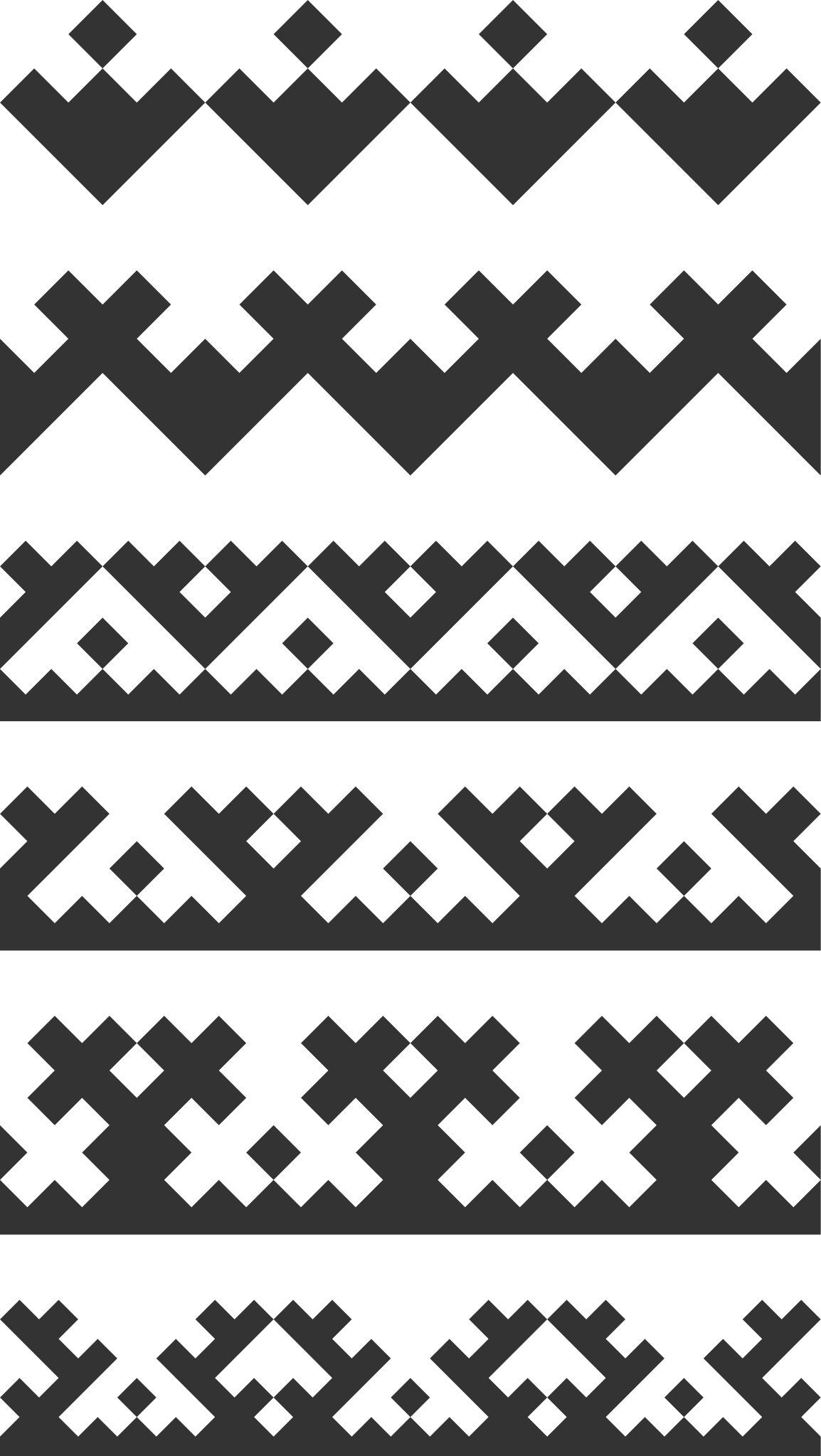 List Comprehensions
A concise map/filter using for notation
Set Comprehensions
A list comprehension but to produce a set (or dict)
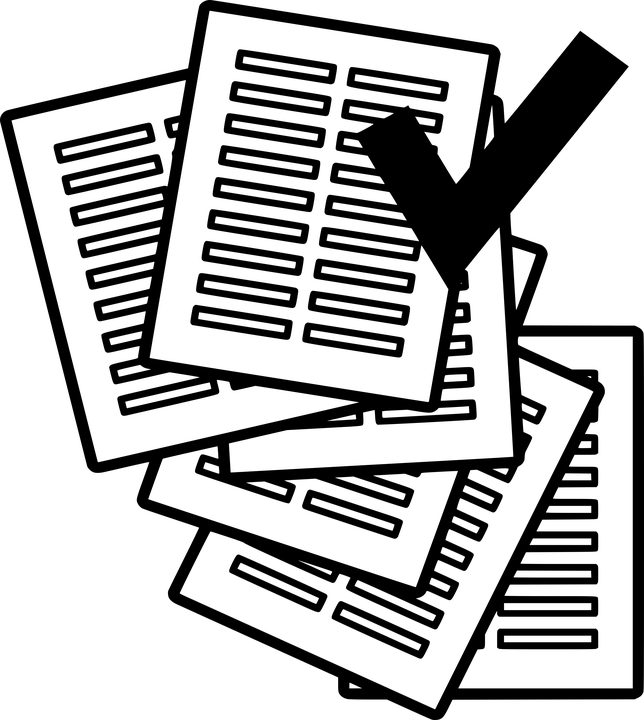 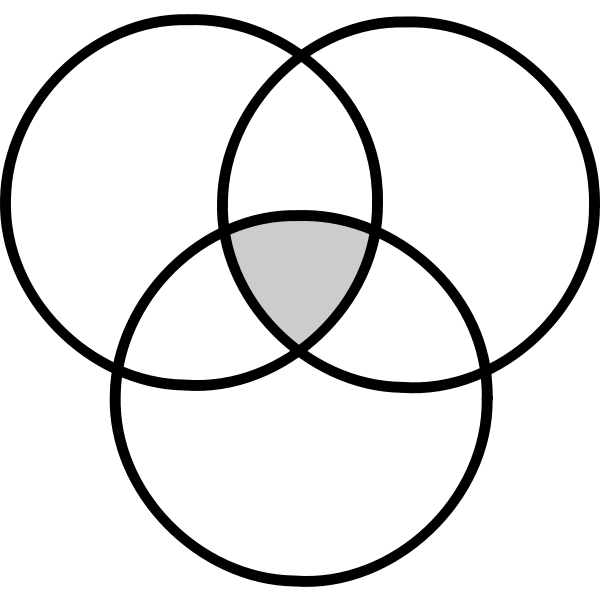 Ternary Operator
Conditionally getting a value in one line
Announcements
Participation 6 due Thursday
Quiz 7 due Thursday
Lab on Friday
HW4 DUE WEDNESDAY